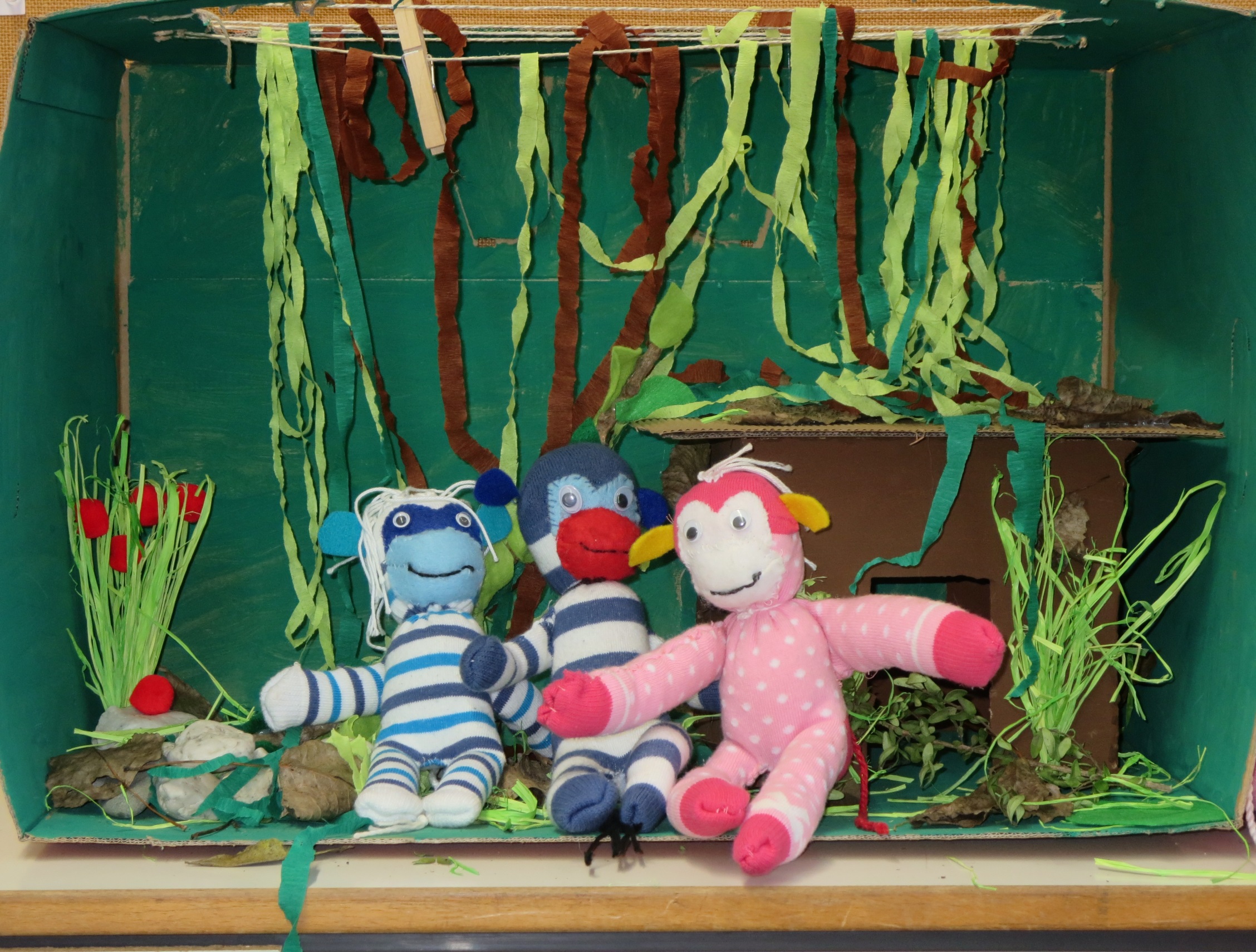 Die Rettung
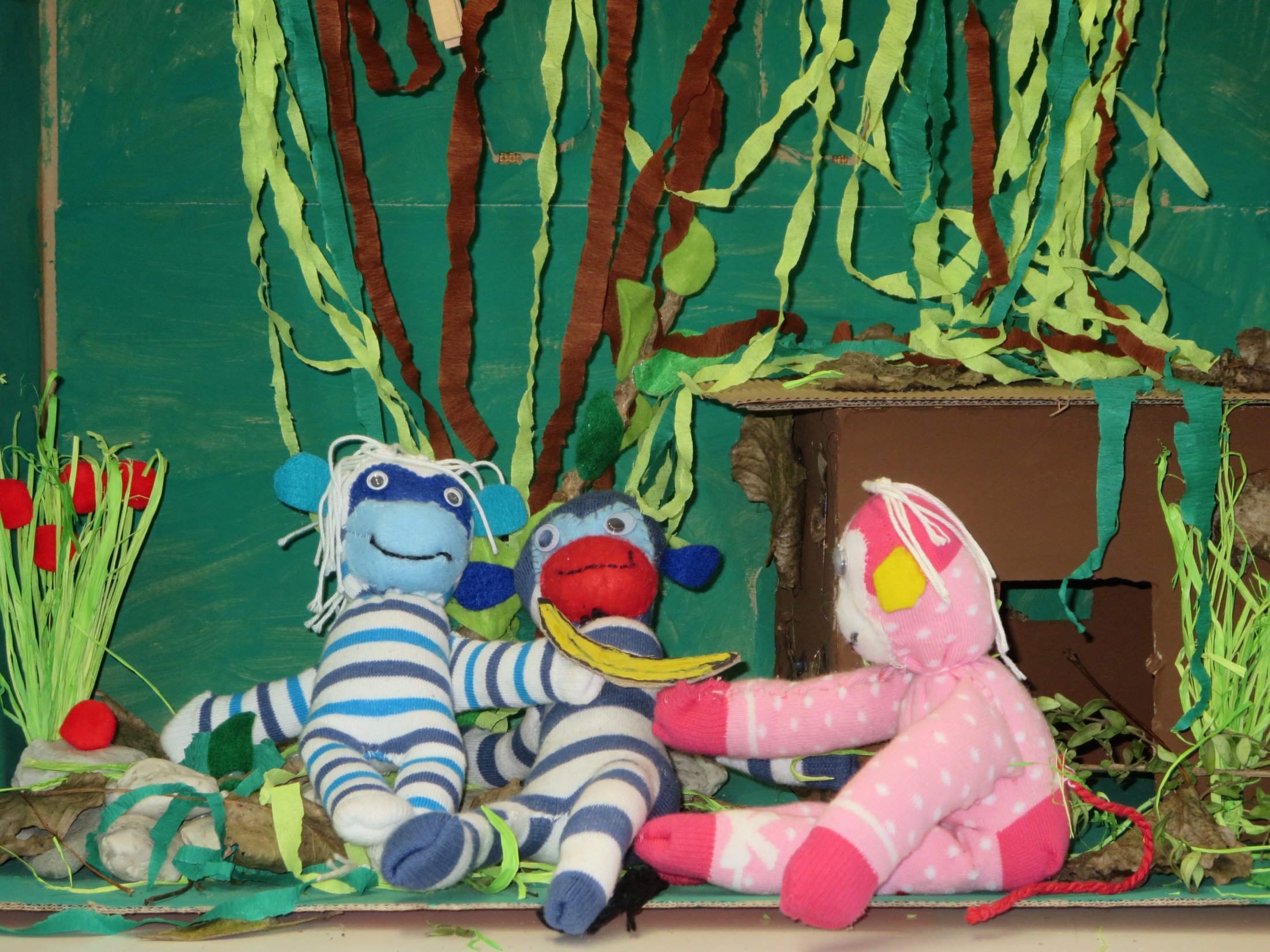 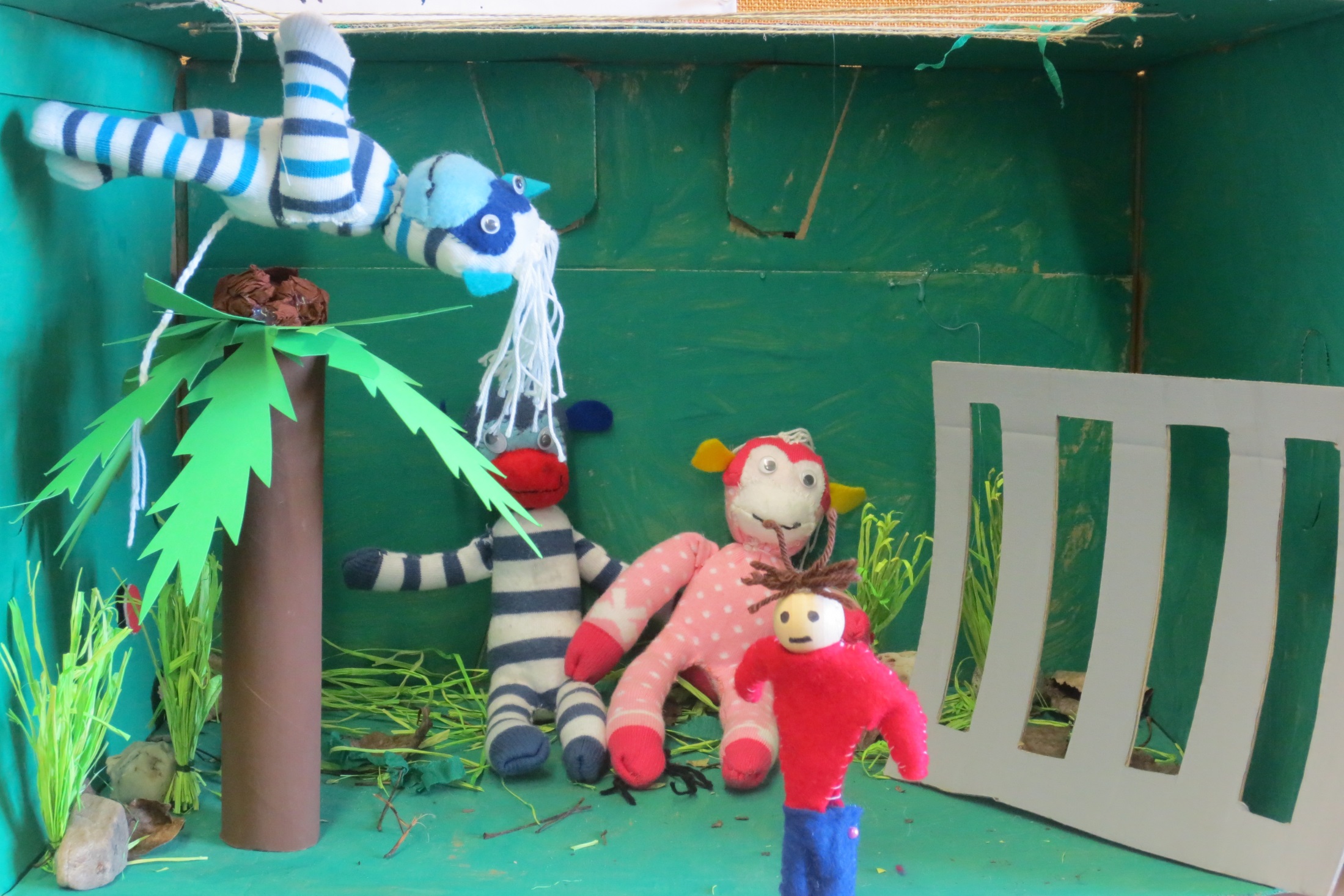 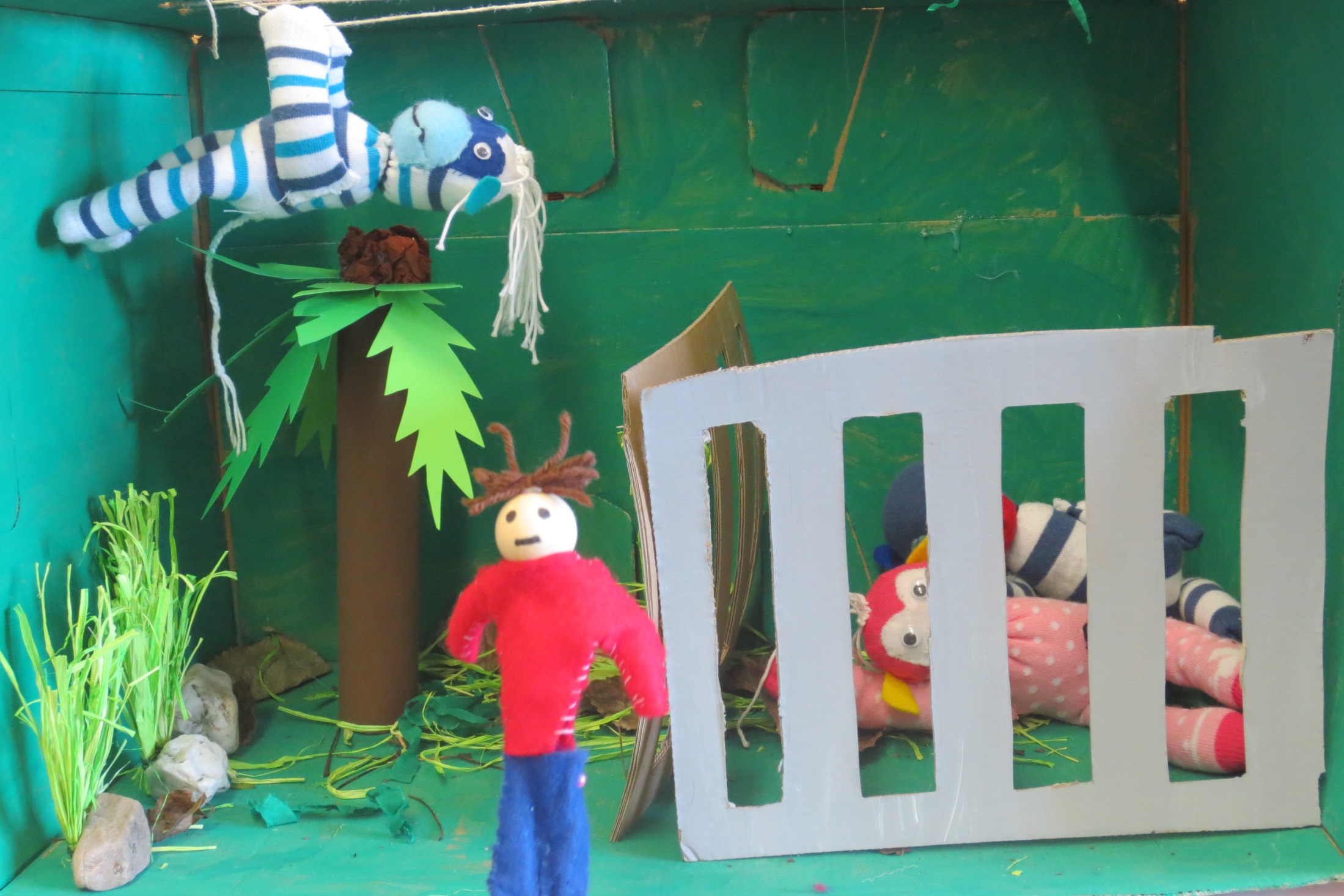 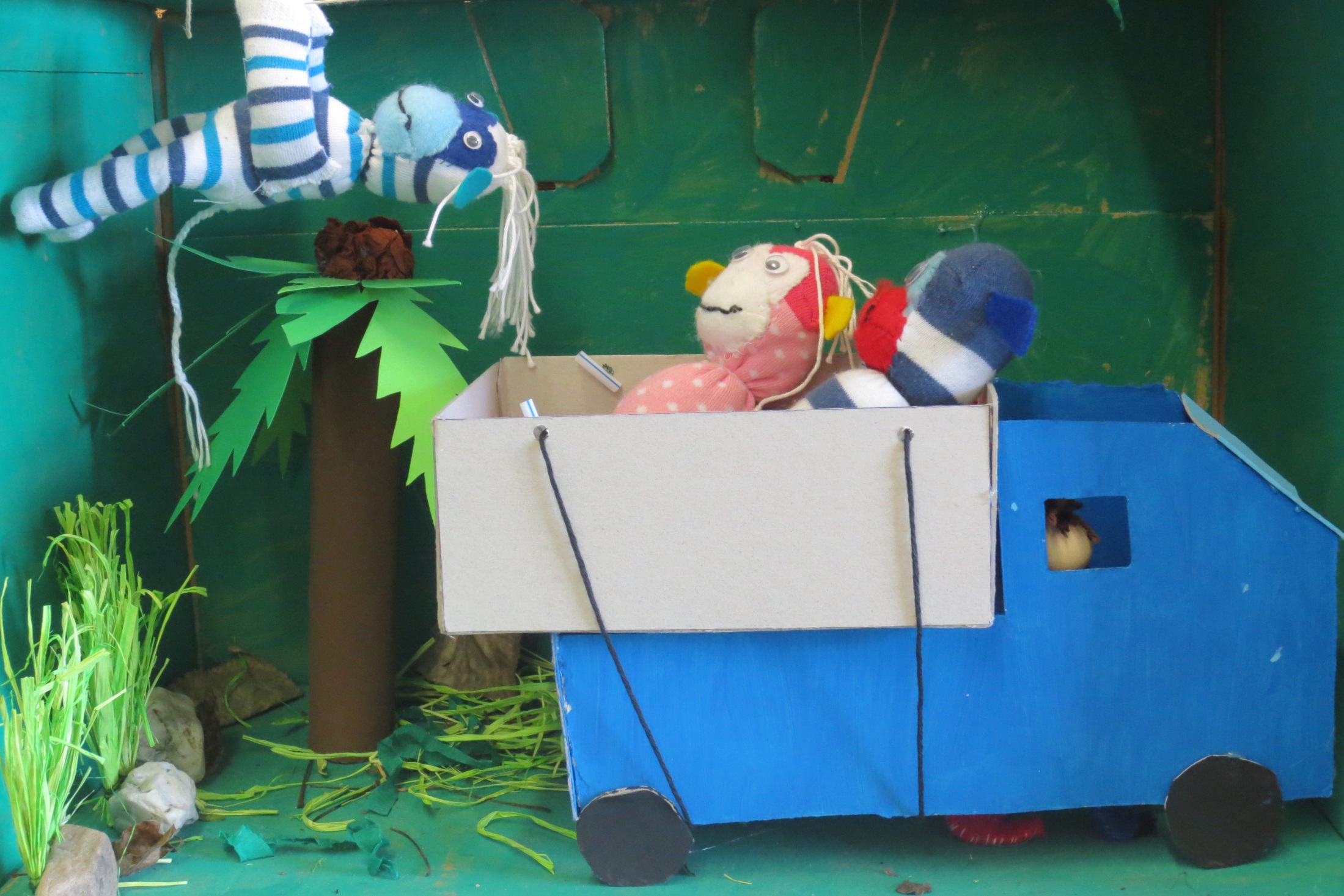 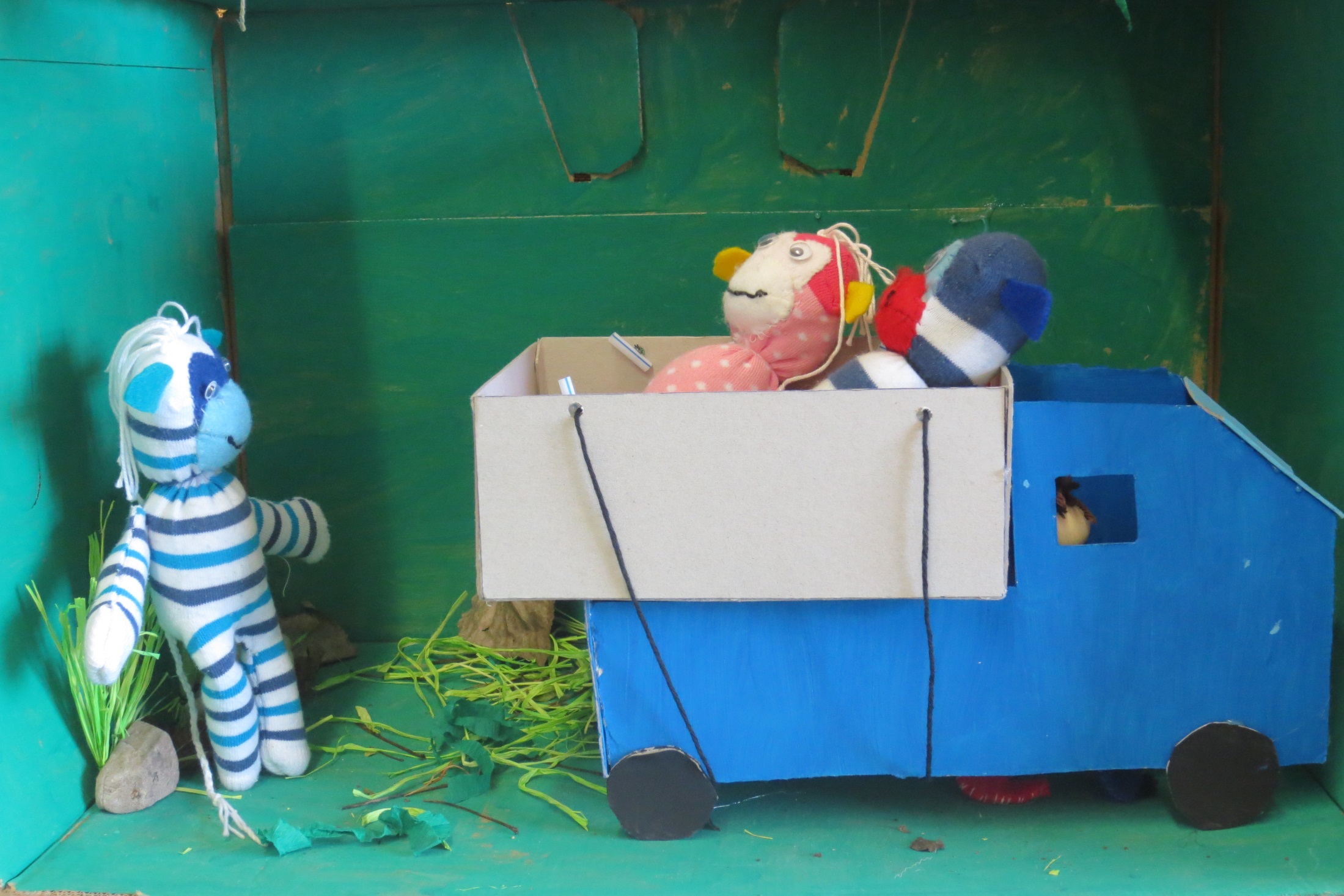 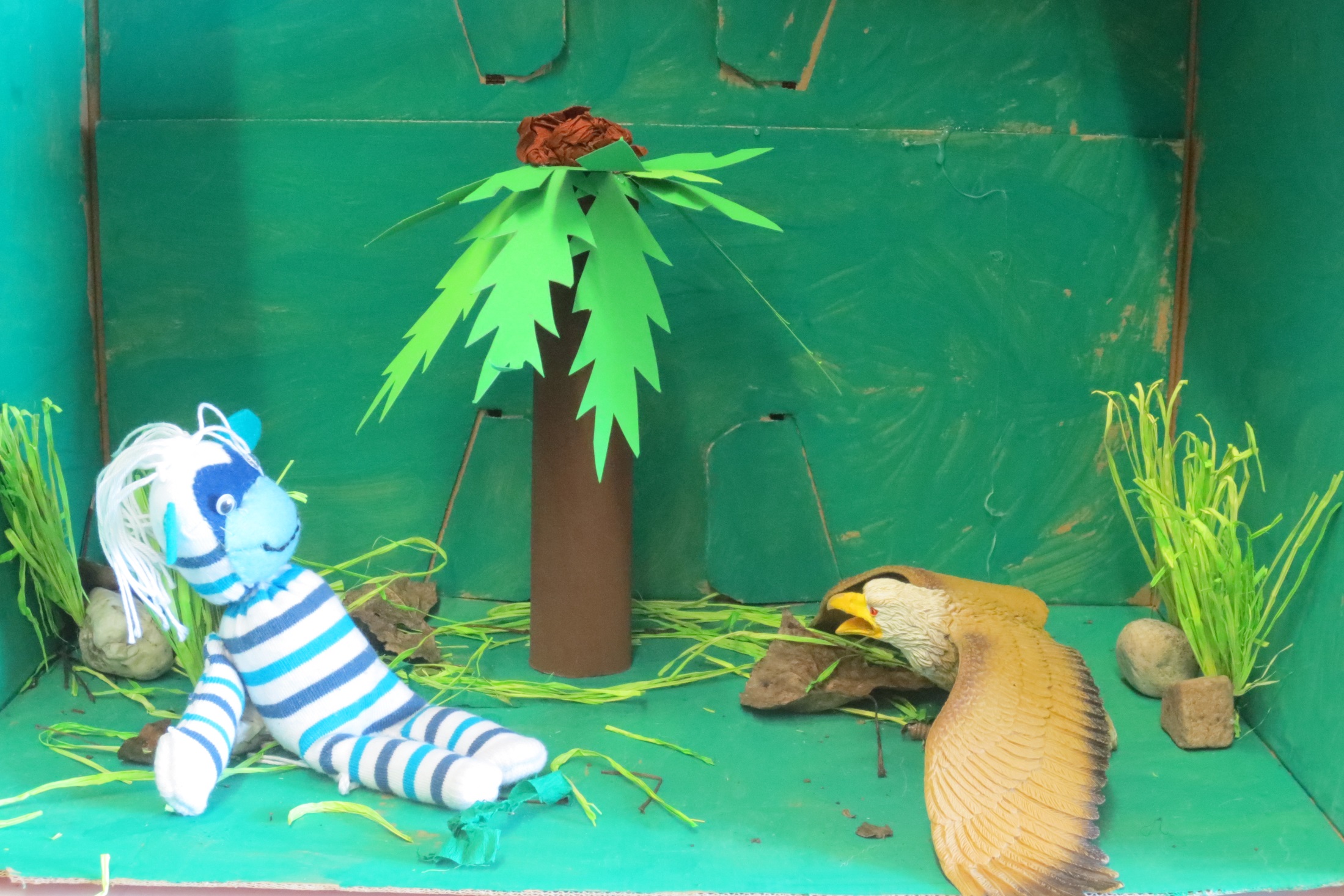 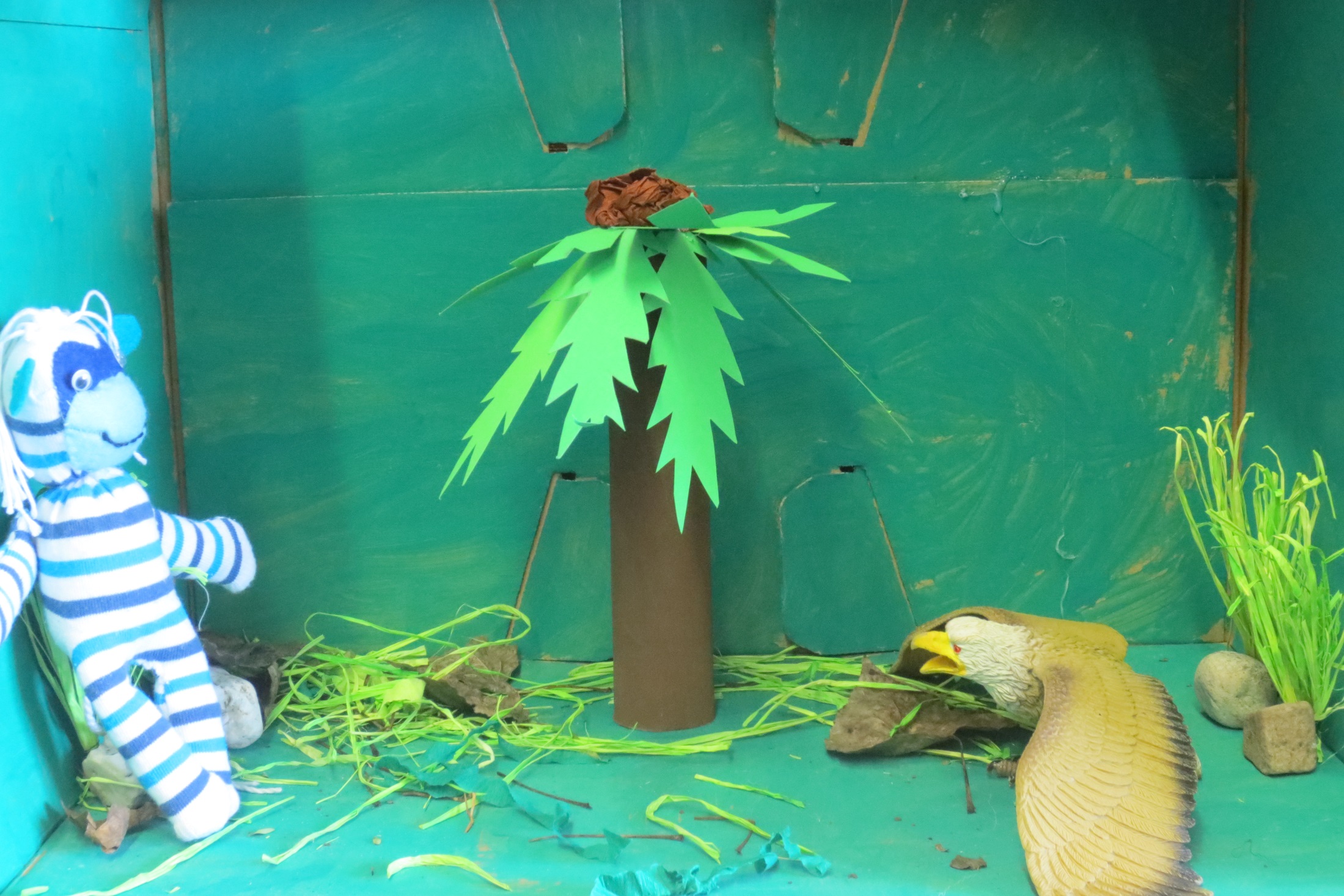 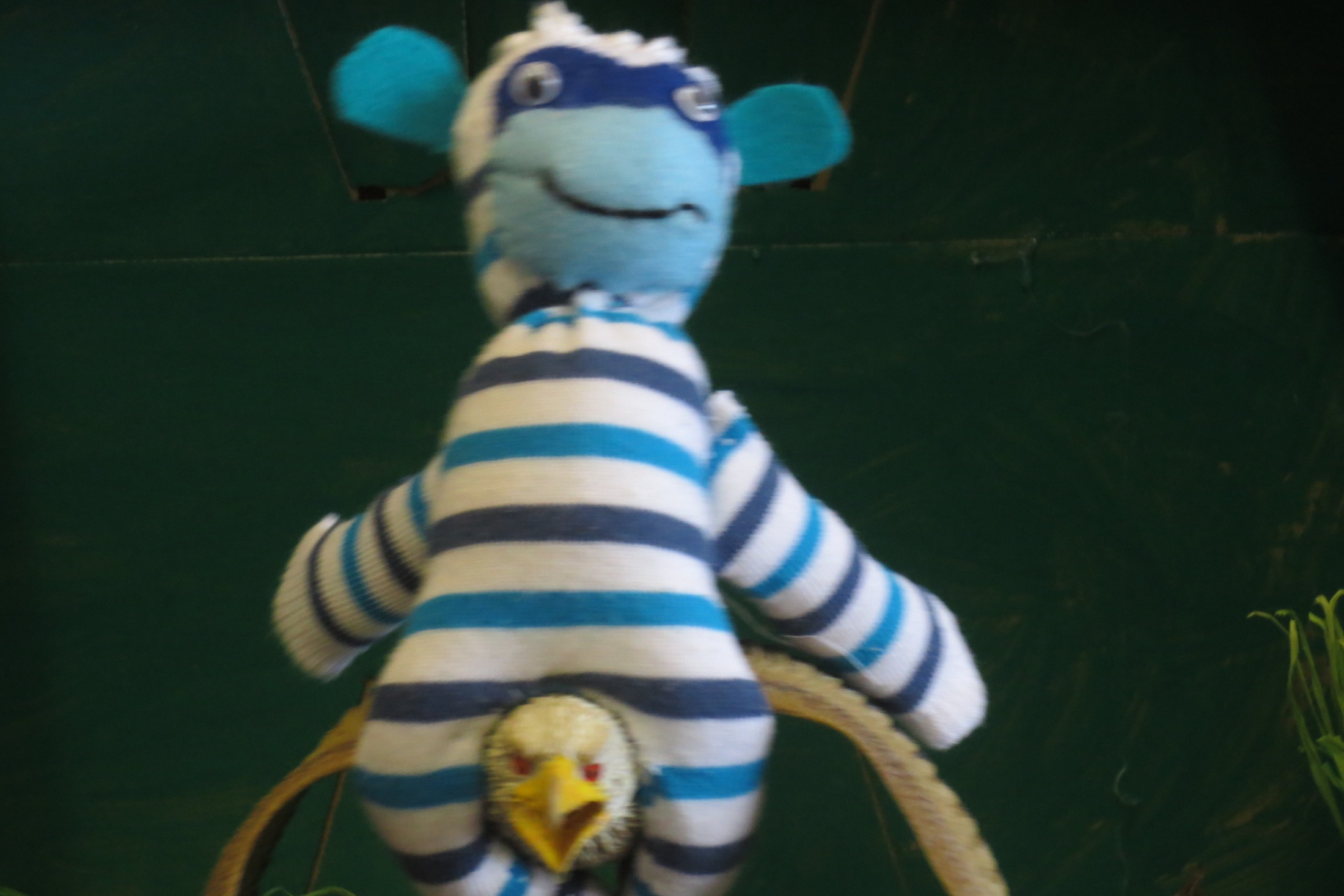 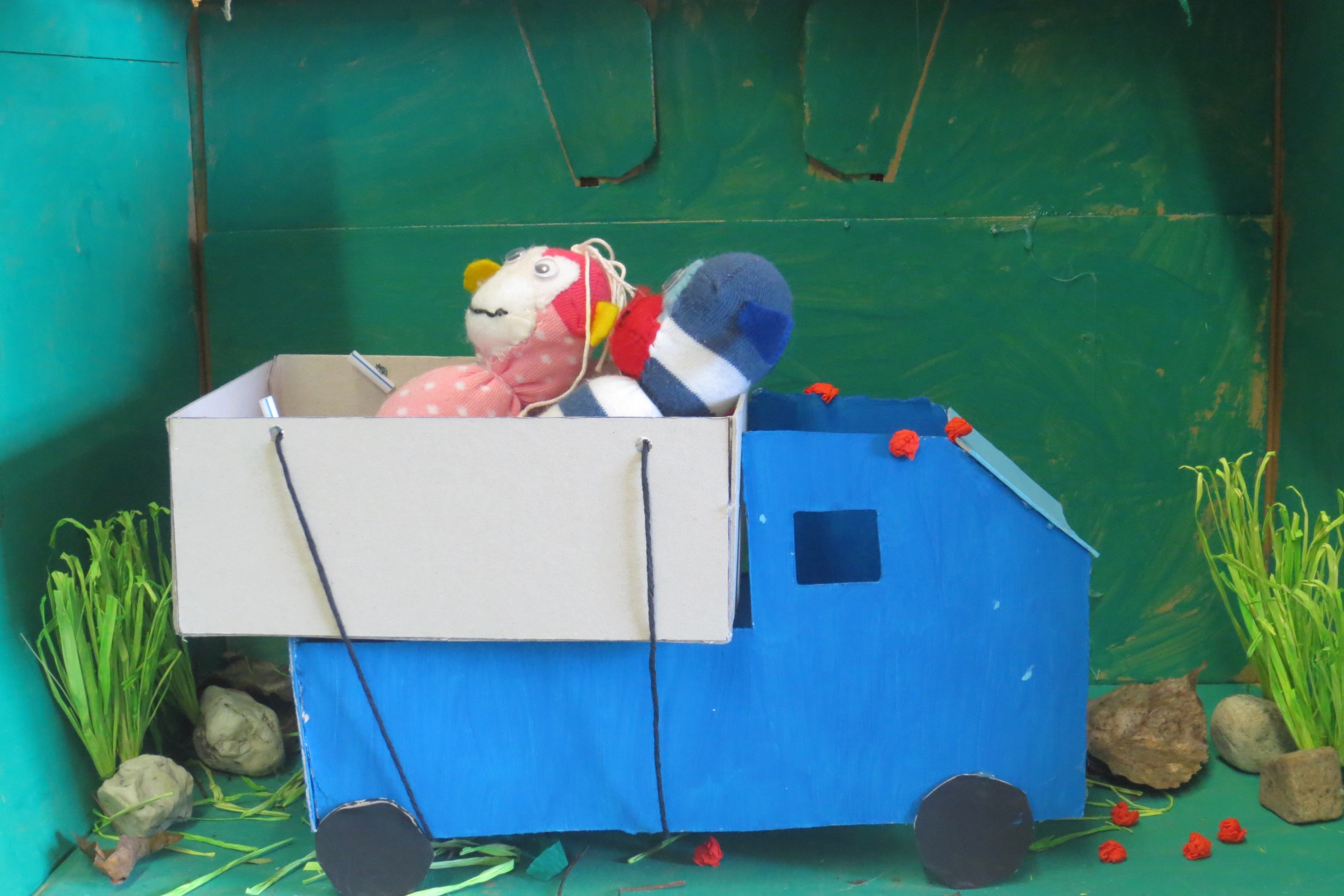 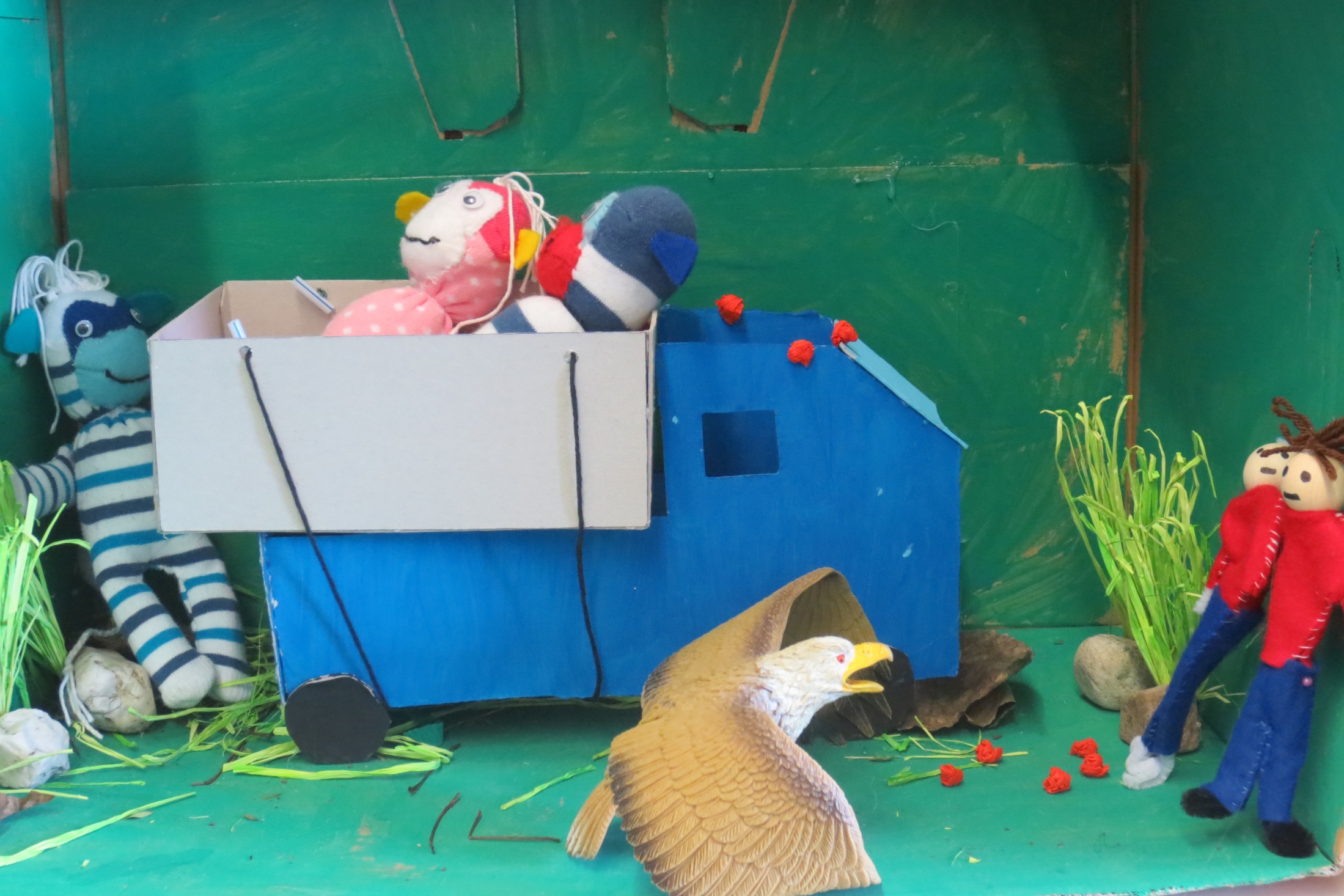 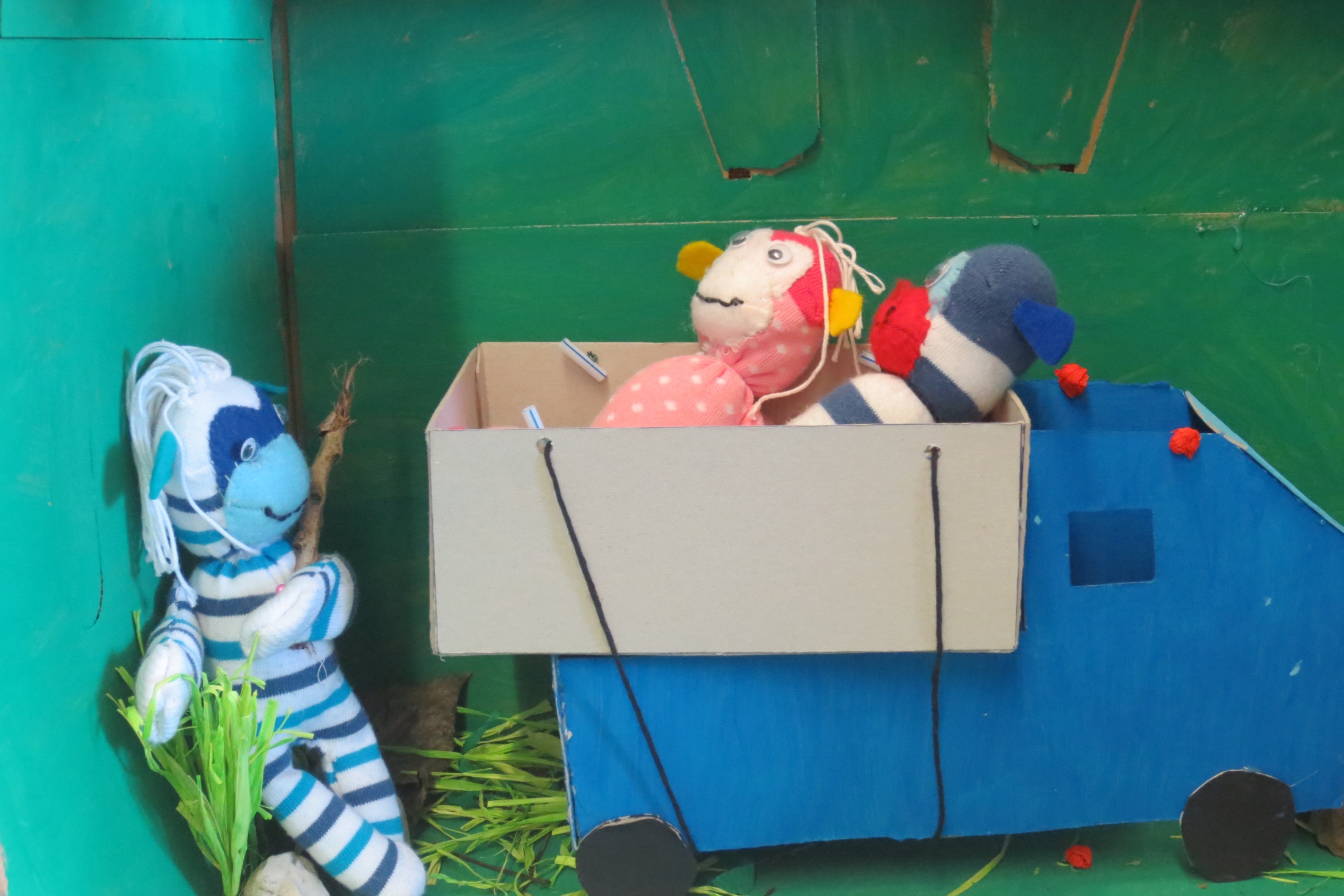 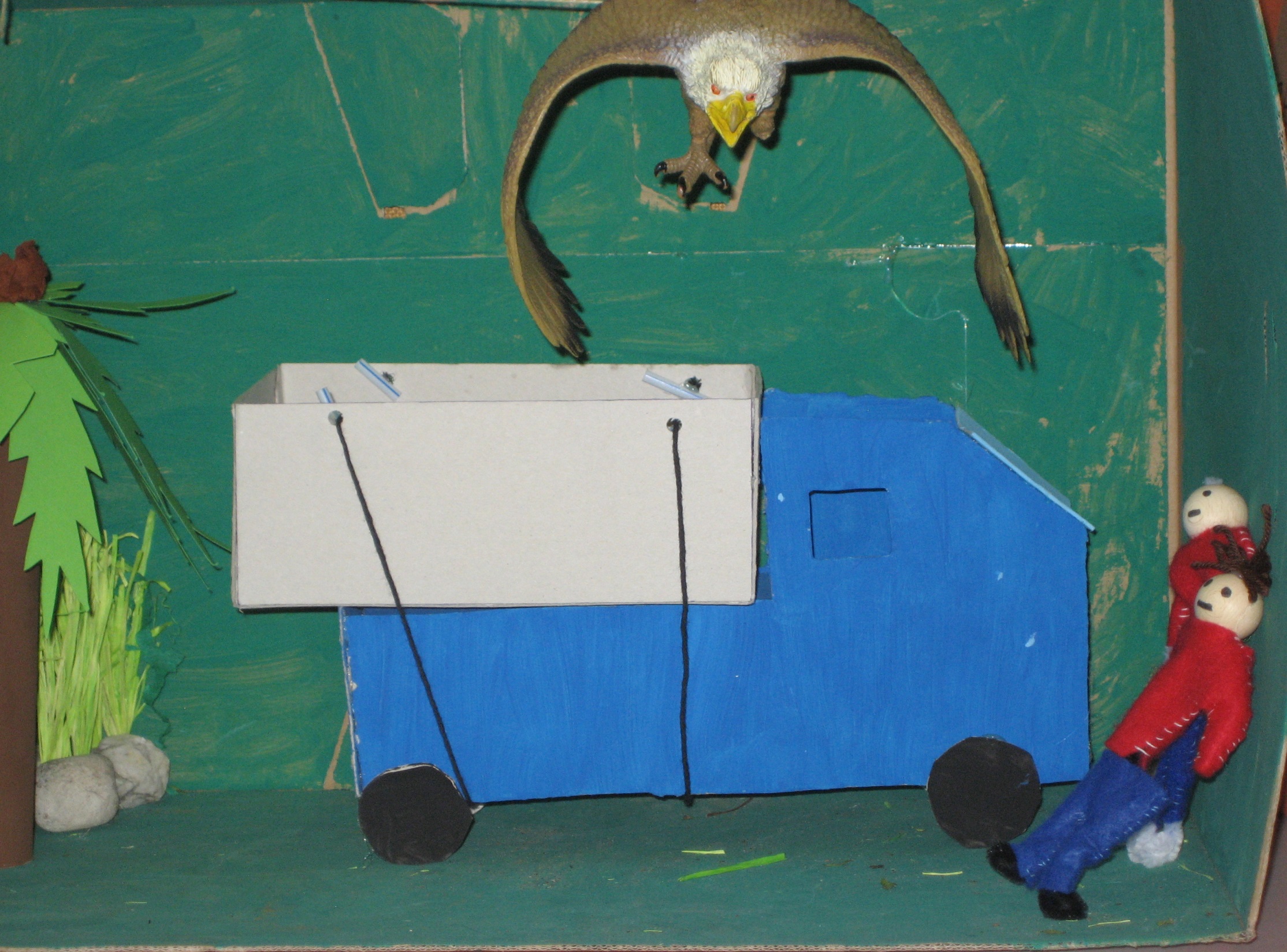 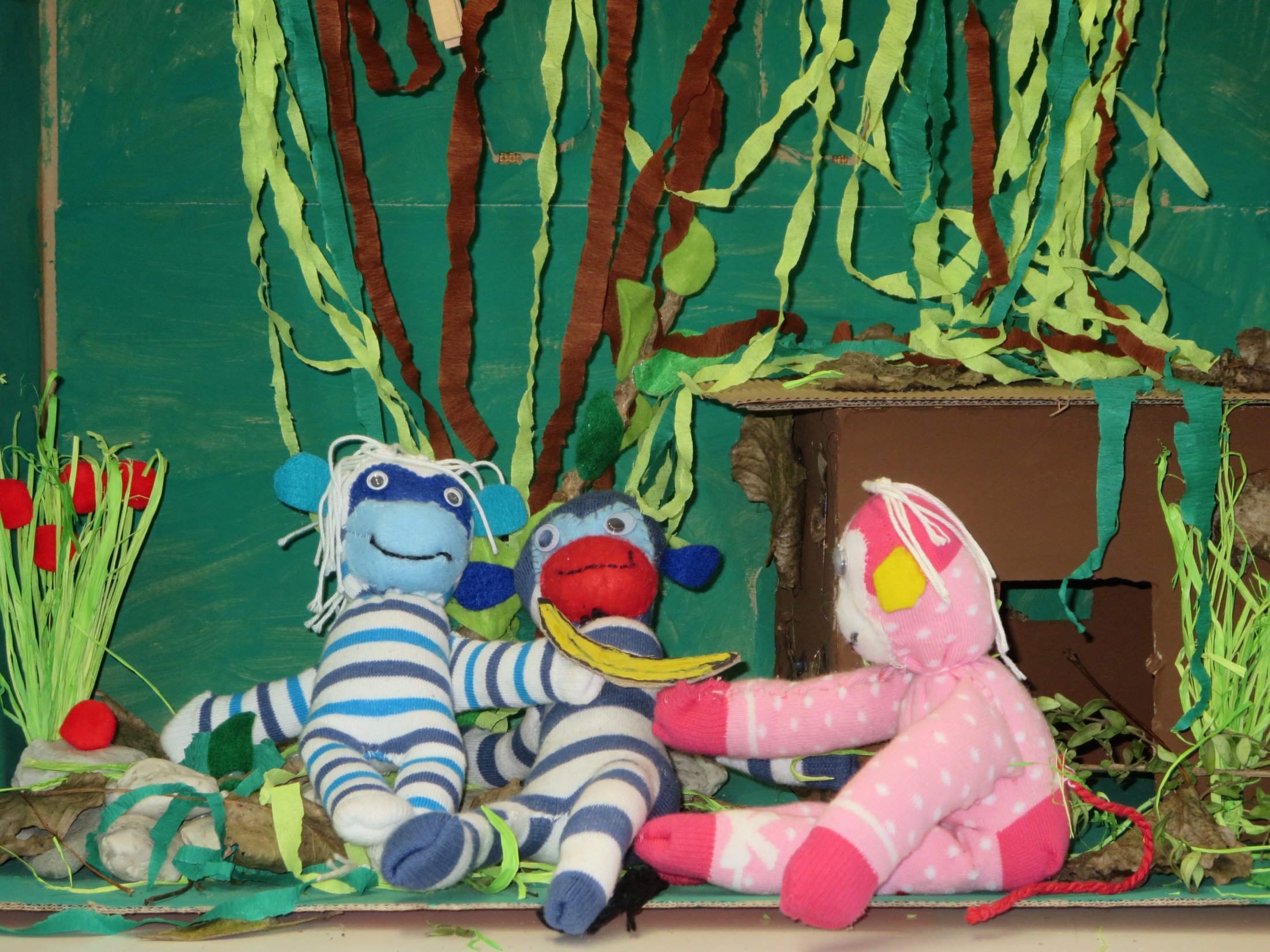 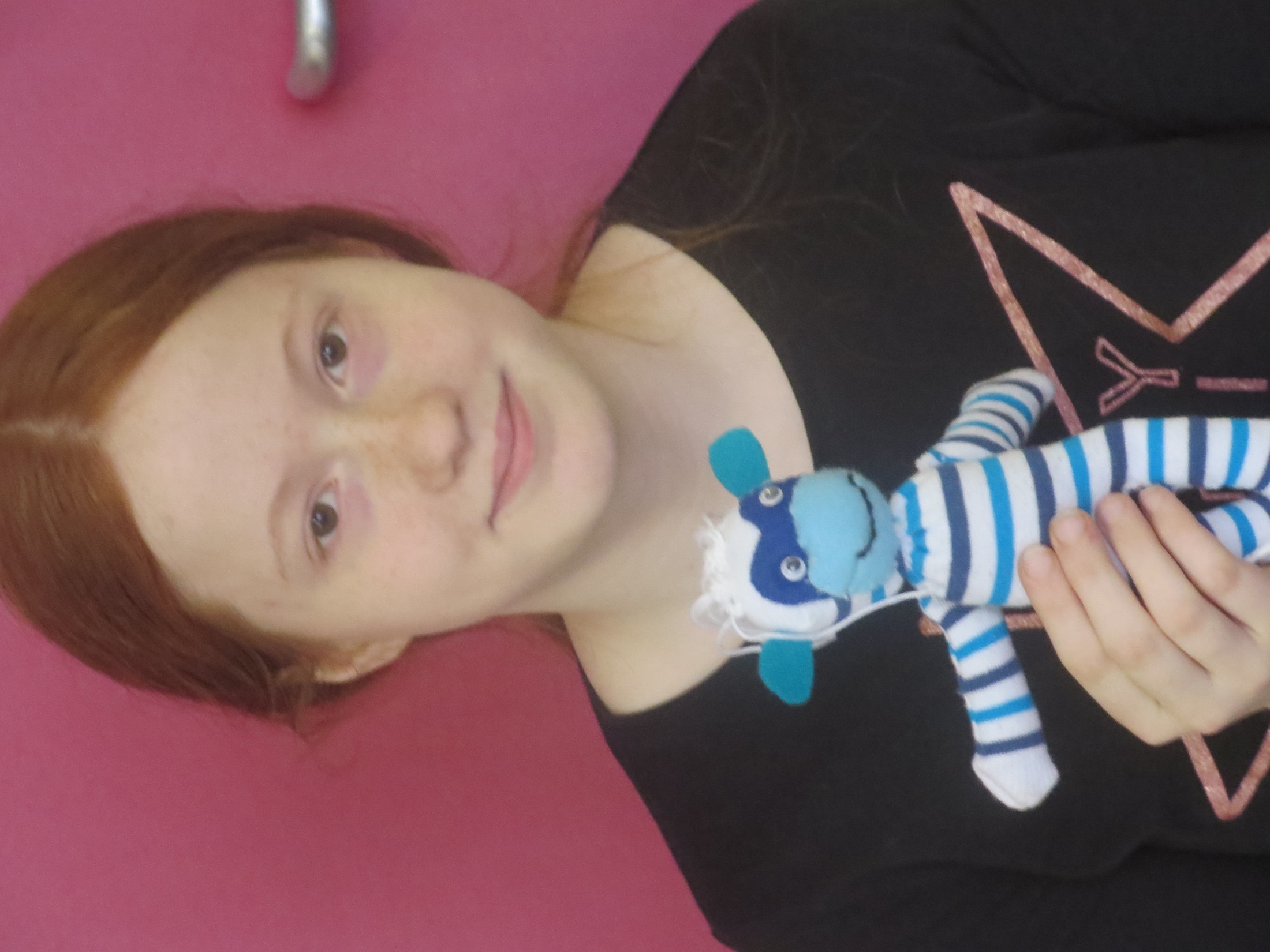 Lea Antwerpen